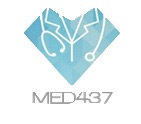 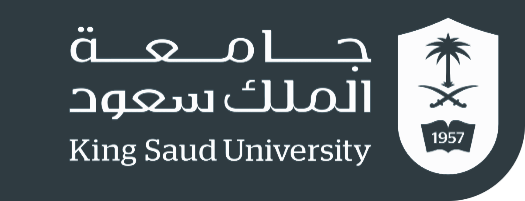 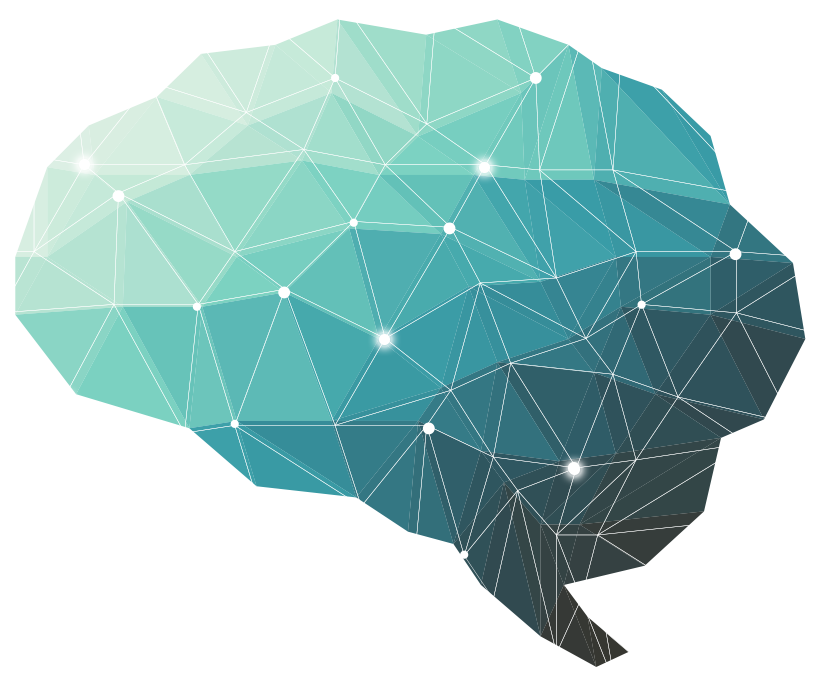 28th Lecture  ∣ The Physiology Team
Pain Modulation
Objectives:
Intensity of the pain can be altered by various extrinsic and intrinsic mechanisms
know gate-control hypothesis(spinal modulation )and role of body’s own morphines, the opioid peptides
Supra spinal modulation (Special pain controlanalgesic system).
know about opioid receptors and are formed in the mid brain, brainstem and spinal cord.
Appreciate that pain can also be facilitated
Know the sites & mechanism of  pain relief
Bold & Italic objectives are included in the medical education guide
Done by :
Team leaders: Fatima Balsharaf , Rahaf Alshammari,
                      Abdulelah Aldossari, Ali Alammari. 
Team members:  Renad alsuelmi,Abdullah Alzaid,Esra’a alnazzawi,Haifa Alessa, Ebtesam Almutairi ,Ahad AlGrain
Special thanks for drawings : Lubna - Aloufi
Colour index: 
important 
Numbers
Extra
Editing file
وَأَن لَّيْسَ لِلْإِنسَانِ إِلَّا مَا سَعَىٰ
Terminology
28th Lecture  ∣ The Physiology Team
Introduction of Pain Modulation
Definition of Pain Modulation:
-To change the pain perception or density by any means.

Pain is modulated by two primary types of drugs that work on the brain: analgesics and anesthetics.

Nociception consists of four basic processes:
1. Transduction—nociceptors free nerve endings “Stimulation of nociceptors”
2. Transmission 
3. Perception of Pain -At cortical Level 
4. Modulation of Pain, Changing or inhibiting pain impulses in the descending tract (brain spinal cord) [norepinephrine and serotonin] or ascending tract.
-To modulate the pain, you should know firstly the grade or scale of the pain by whether numerical value or adjective chart. Because if you don't know the grade or scale of pain , how can you know that you have modulated the pain.
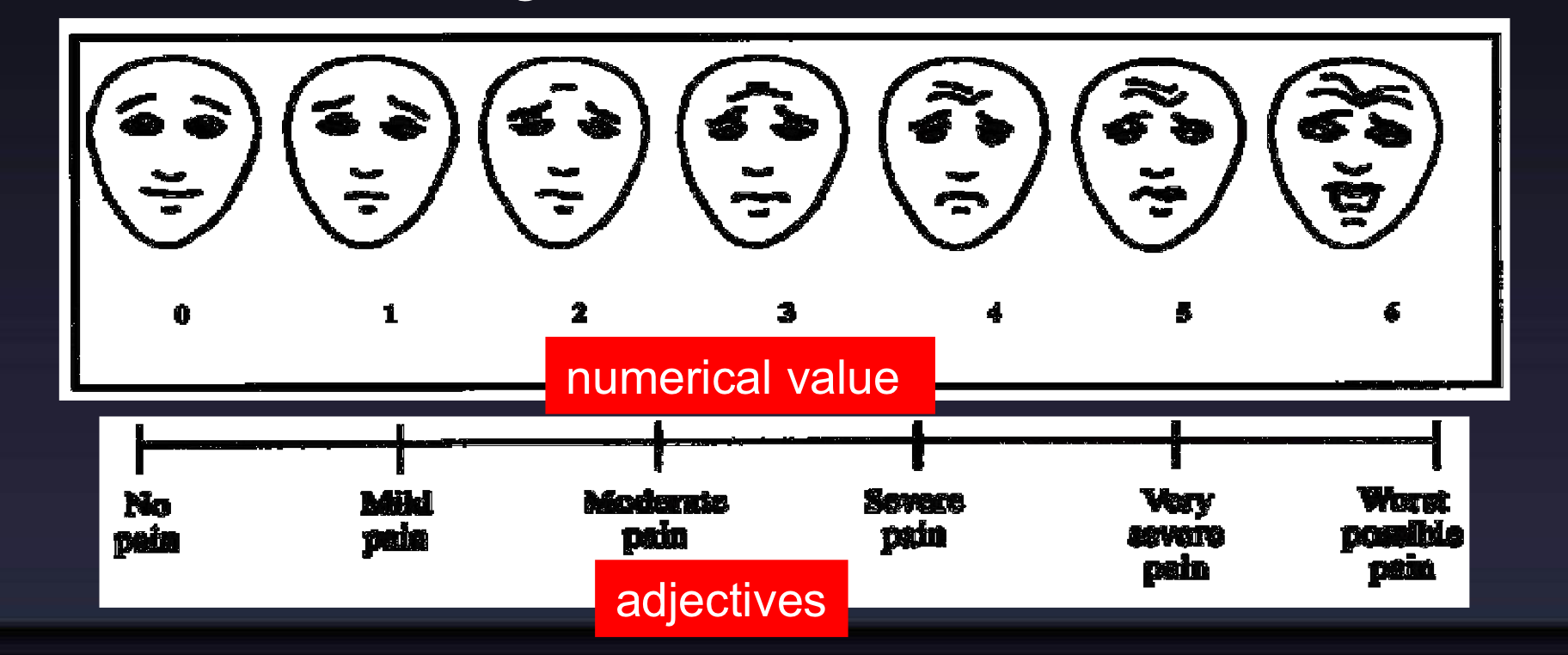 Gate of the pain theory & descending analgesic system  - Ninja channel explanation
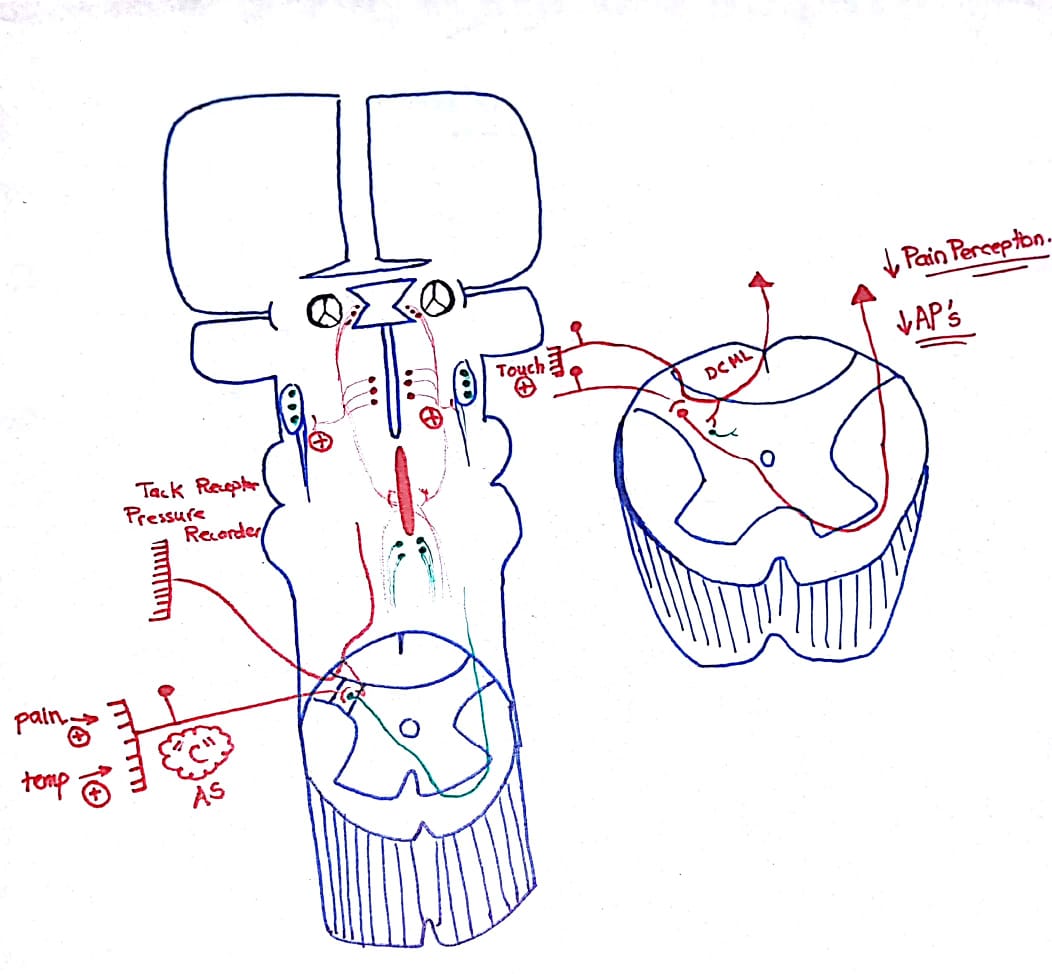 3rd ventricle
Periventricular gray matter
Periaqueductal gray matter
Locus coeruleus  rich with epinephrine
paragigantocellular nucleus
Rich with serotonin
raphe magnus nucleus rich with serotonin
28 Lecture  ∣ The Physiology Team
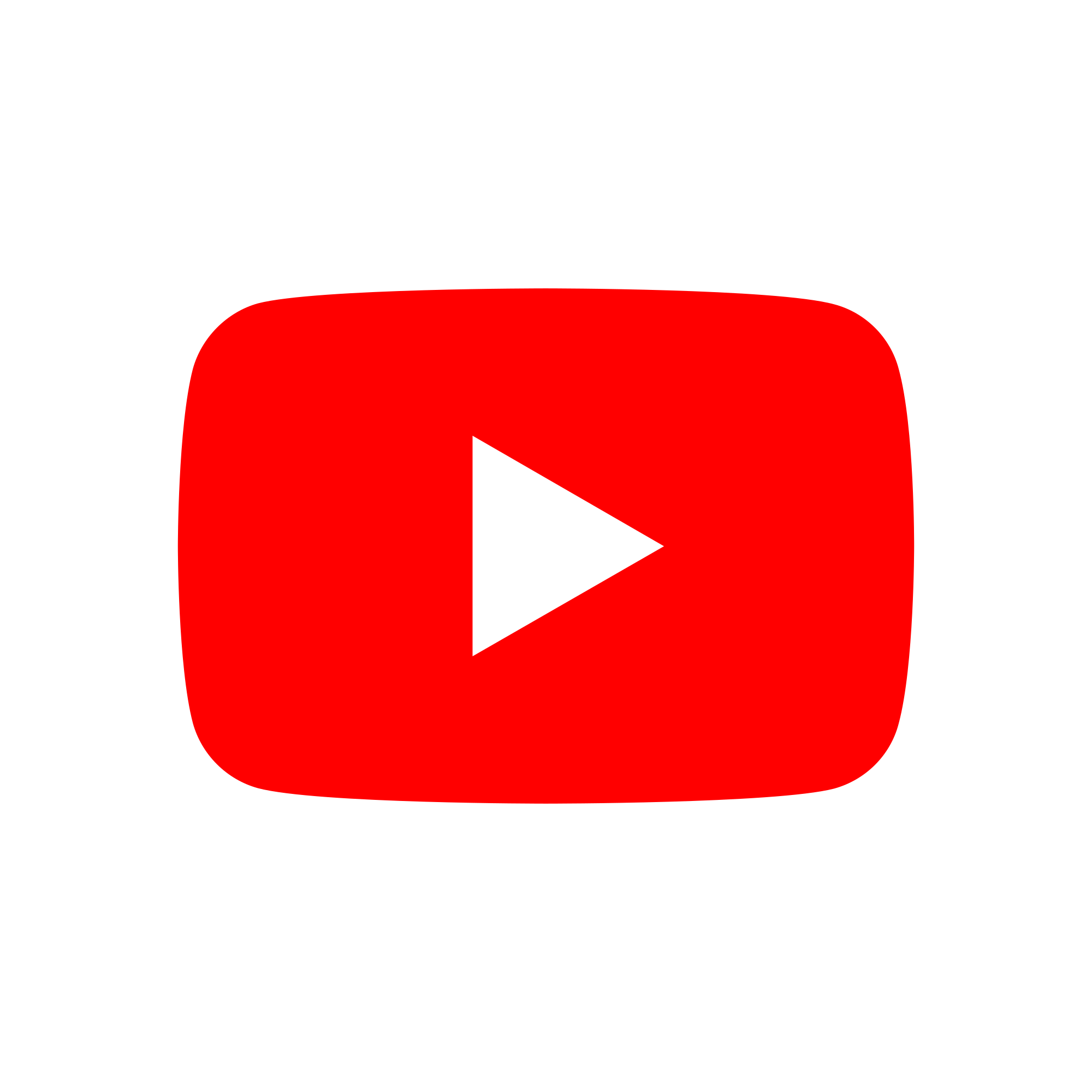 Pain modulation 
1- Gate control theory  
First of all if we have pain we start to rubbing the area to decrease the pain but how this work ? 
Remember in the dorsal horn we have 2 different afferent : first one is for the pain & second one is touch afferent , so these touch fibers gives collateral  to the inhibitory interneurons and start release GABA ( which will inhibit the cell body in the subtia gelatinosa )
Or inhibit the action synaptic terminal of dorsal ganglia 
So now we inhibit the pathway and will decrease the action potential so if we decrease AP will decrease the severity of the pain.
 2- descending Analgesic system - 
All the three nucleus ( paragigantocellular nucleus that 
Rich with serotonin , raphe magnus nucleus rich with serotonin, Locus coeruleus  rich with epinephrine) secreted special chemicals called endogenous opioids (endorphins,Enkephalins,dynorphins into the inhibitory neuron so then inhibit subtina gelatinosa which will lead to decrease the action potential.
How these nuclei know when to fire to stimulate the periaqueductal gray matter\periventricular gray matter  ?
1 - through Ascending lateral system there are spinomesencephalic fibers coming out from it so they can stimulate periaqueductal gray matter 
2- through limbic nuclei
 3-sensory cortex
24 minutes | Gate control theory
The Gate theory of pain control
Special neurons in the the dorsal horn of spinal cord (SGR) subtnia gelatinosa of Ronald form the gate through which pain impulses must pass to reach brain.
Four variables control this gate:
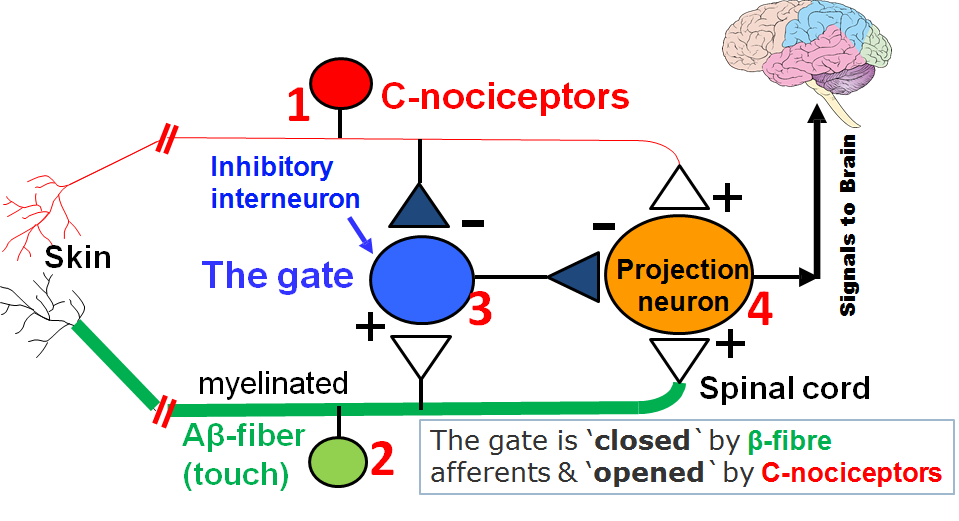 Type C- fibres (slow pain). unmyelinated -> open the gate.
Type A-β fibres (light touch). ​“Myelinated - dorsal column system -> close the gate .
Inhibitory interneurons.​between C-fibers and 2nd order neuron - When they’re stimulated they inhibit the transmission of pain signals - when they’re inhibited they allow transmission “inhibition of inhibition.
Projection neuron.Second order neuron of the spinothalamic tracts.
Gate opened or closed by 3 factors:
Activity in pain nerves opens the gate
+
Messages from the brain
To the brain
28th Lecture  ∣ The Physiology Team
Activity in other sensory nerves closes the gate (e.g. Rubbing the affected area
-
Gate
Transmission nerve cells
Conditions that open or close the gate:
Gate of the pain theory
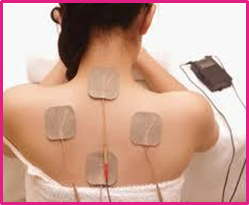 The gate theory explains the pain relief by:
 Skin rubbing, Shaking the painful part, Transcutaneous Electrical Nerve Stimulation (TENS), Acupuncture
All are supposed to stimulate mechanoreceptors that activate neurons of dorsal column, the collaterals relieve pain.
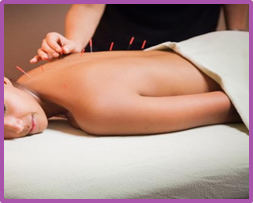 Explanation:
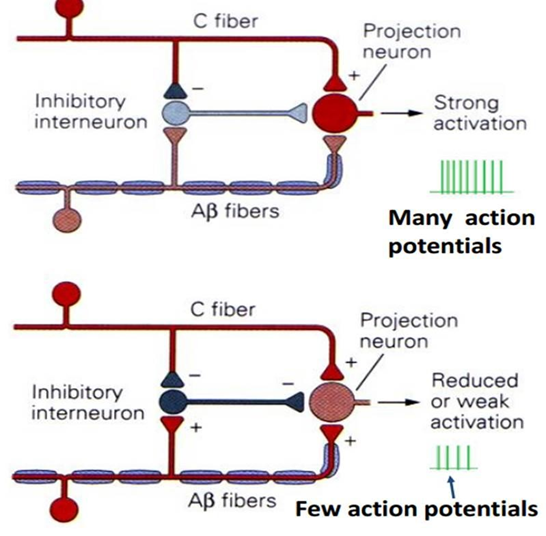 Projection neuron receives input from both C-fibers and Aβ fibers.
  Impulses coming along type C pain fibers cause the release of substance P from these fibers and inhibits the inhibitory interneuron (open the gate).  
While impulses coming along Aβ fibers tend to keep the gate closed by activating the inhibitory interneuron.  
This theory implies that a non-painful stimulus can reduce transmission of a noxious stimulus.
28th Lecture  ∣ The Physiology Team
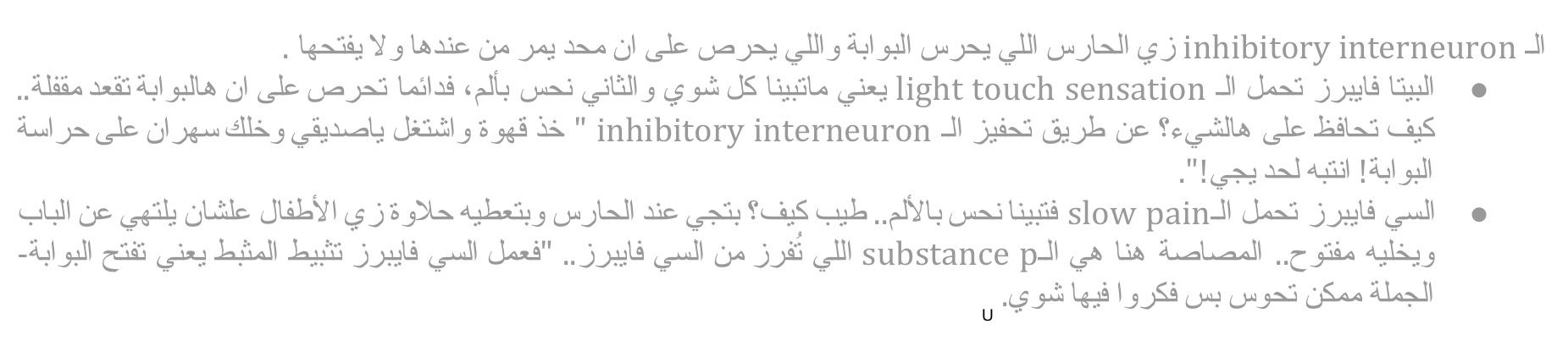 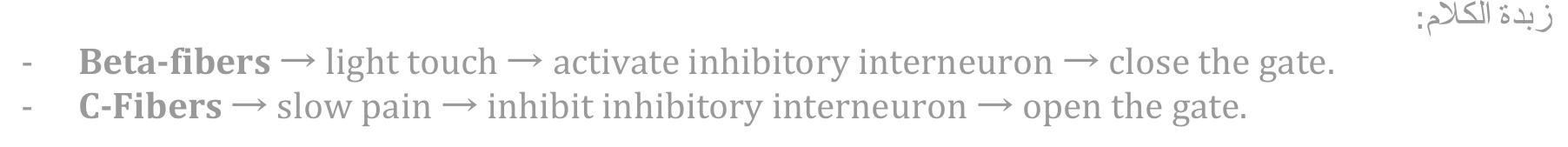 Central Control Trigger:
Specialised nerve impulses arise in the brain itself and travel down the spinal cord to influence the gate. 
It can send both inhibitory and excitatory messages to the gate sensitising it to either C or A-β fibres.  
The inhibitory neurons make a pain blocking agent called enkephalin.  
Enkephalin is an opiate substance similar to heroin which can block substance P, the neurotransmitter from the C fibers, and this keeps the gate closed.
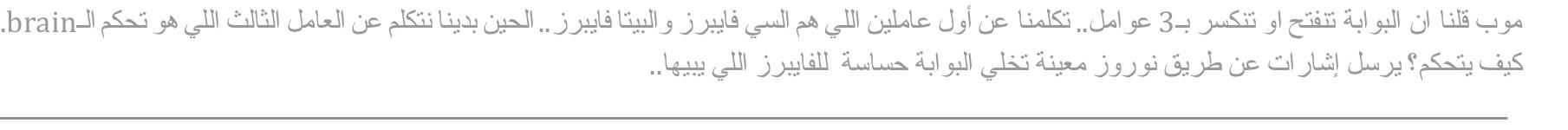 Supra spinal modulation 
(Special pain control analgesic system)
This is a specific system that blocks pain transmission in CNS.
Its major constituents are:
28th Lecture  ∣ The Physiology Team
Analgesia occurs as follows:
Periventricular nucleus projects to PAG( periaqueductal gray matter)
PAG projects neurons containing aspartate & glutamate that stimulate raphe magnus nucleus (RMN) 
RMN projects serotonergic neurons, this in addition to noradrenergic neurons project from locus coeruleus in medulla to dorsal horn. 
They block pain signals by activating PIC( pain inhibitory complex)
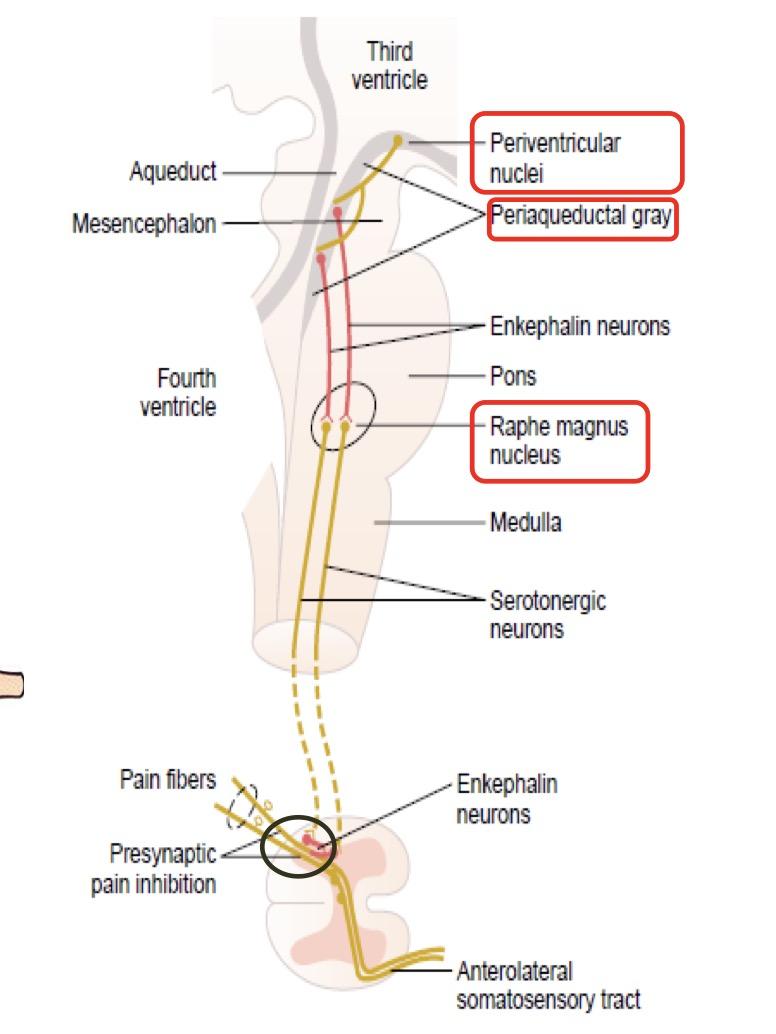 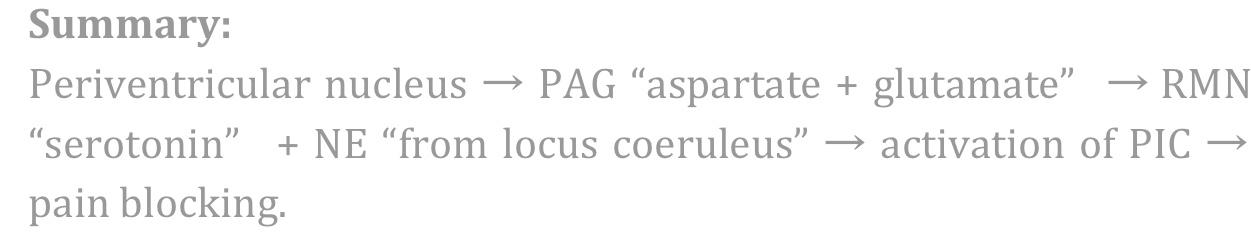 Opioid Peptides and Pain Modulation
Opioid peptides are morphine-like substances present in body.
They are natural analgesic substances that  act by binding to opiate receptors in  analgesic system and dorsal horn of  SC  on central ending of  pain conducting  pain fibers.

Site of  release of  opioid  peptides:

Endorphin: Are found in PAG  where
 they inhibit GABAnergic  interneurons 
that normally suppress  the 
anti-nociceptor neurons
تلخبطتوا ؟ ببساطة احنا نثبط عمل الجابا 
اللي كانت تسوي تثبيط في 
Anti -nociptor 

Encephalin: It is used by  interneurons 
in lamina II  responsible for inhibiting 
the  nocioceptor-specific spinothalamic
 neurons
Dynorphin: In  hypothalamus, PAG, reticular  formation, and dorsal horn.
Endogenous morphine: In  terminals forming synapses with  neuron having μ-opioid receptors  in pain modulating pathways.

Mechanism of actions of Opioid peptides on pain transmission
They exerts their analgesic effects by acting at various sites in  peripheral & CNS
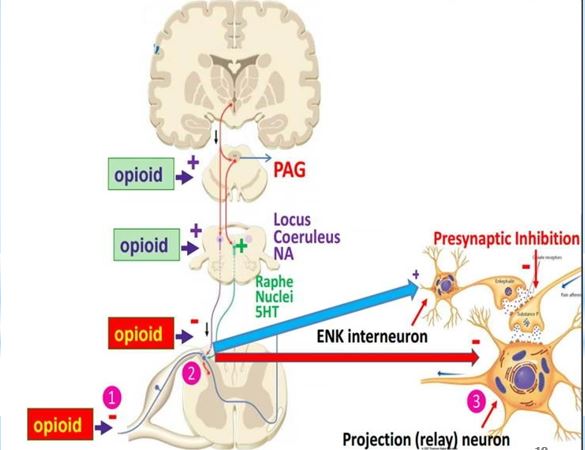 28th Lecture  ∣ The Physiology Team
Opioid Peptides and Pain Modulation
Cellular actions of Opioid peptides

















Reduction of cAMP (second messenger) synthesis by inhibiting Adenyl cyclase
Inhibition of  transmitter release by inhibiting opening of  Ca++ channels
Hyperpolarization by facilitating opening of voltage gated K+ channels








Opioid Antagonist: Naloxone

Used to reverse opioid Overdose
Displaces receptor-bound opioids
Good for overcoming  respiratory and
 CV  depression

هو بكل بساطة یتنافس مع الاوبیودز زي المورفین على نفس الریسبتور، فیقل تأثیر المورفین و الاوبیودز بشكل عام.
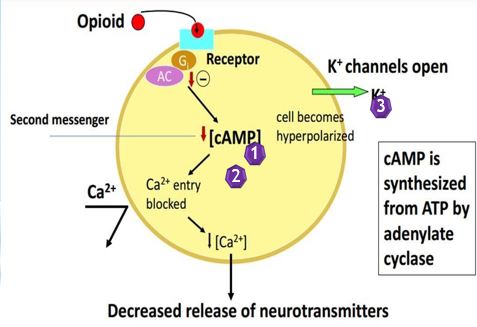 28th Lecture  ∣ The Physiology Team
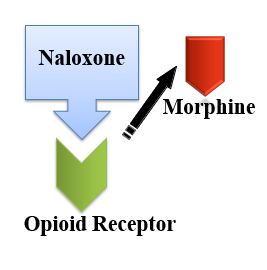 Pain Facilitation
Pain Facilitation: Peripheral Sensitization
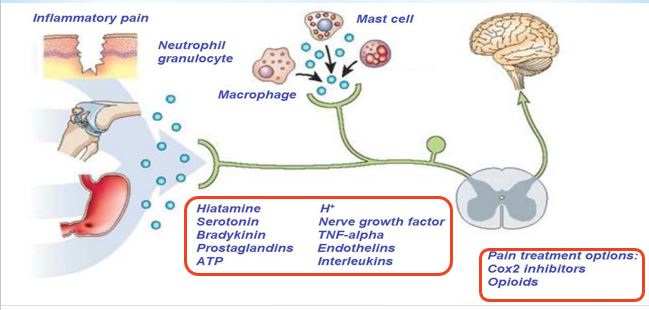 28th Lecture  ∣ The Physiology Team
Inflammatory mediators can directly activate nociceptors or cause their sensitization (decrease threshold)

Pain Facilitation: Dis-inhibition
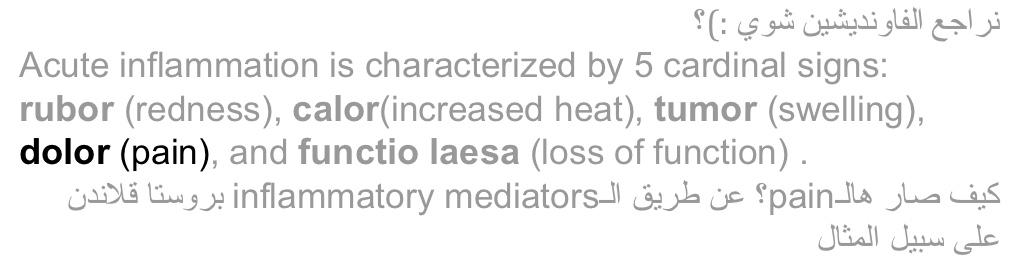 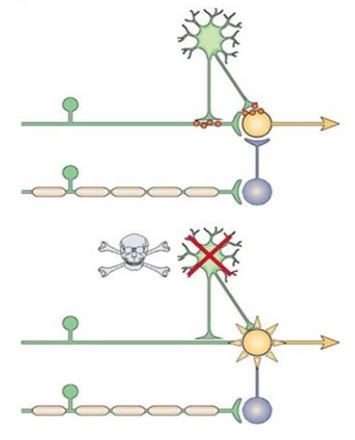 Pain transmission is controlled by  inhibitory interneurons





Loss of  these inhibitory  interneurons after excessive release  of  glutamate results in increased  excitability of  projection neurons (second order neurons of spinothalamic tracts)  and thus enhanced pain sensation
Neurotransmitters for Pain Modulation
Serotonin 
 Noradrenaline
Encephalin
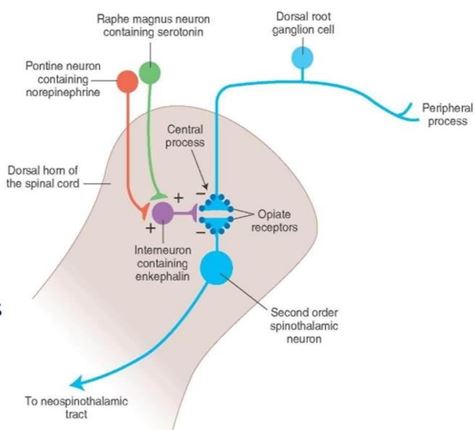 •The serotonergic and  noradrenergic neurons are  crucial in the supraspinal  modulation
•Destroying these neurons with  neurotoxins blocks the their  analgesic actions
28th Lecture  ∣ The Physiology Team
mechanism of  pain relief
Block production of  inflammatory mediators .e.g. Aspirin & nonsteroidal anti-inflammatories.They block prostaglandins.
Exogenously administration of  opioid like drugs.
Sympathectomy can be useful.
Electrical stimulation of  the dorsal column.
Selective activation of  large diameter afferent fibers  by transcutaneous electrical nerve stimulation.
Stimulation of  brainstem sites or administration of  drugs which can modify serotoninergic or adrenergic  neurons e.g. antidepressants
Questions
1. A 10-year-old boy cuts his finger with a pocketknife and immediately applies pressure to the damaged area with his other hand to partially alleviate the pain. Inhibition of pain signals by tactile stimulation of the skin is mediated by which type of afferent neurons from mechanoreceptors?
 A)  α-type A.                B)  β-type A.                 C)  δ-type A.              D) Type  C
2. Stimulation of which brain area can modulate the sensation of pain?
A)   Superior olivary complex.                               B) Locus  ceruleus 
C)   Periaqueductal gray area.                              D) Amygdala

3.Which of the following is a group of neurons in the pain suppression pathway that uses enkephalin as a neurotransmitter?A) Postcentral  gyrus                                   B)   Nucleus raphe magnus 
C) Periaqueductal gray area                        D)   Type AB sensory fibers

4. Which of the following conditions can open the gate which means the pain pathway will not be inhibited?
A)Focusing on the pain.     B) Rest     C) Medications       D) Positive emotions
28th  Lecture  ∣ The Physiology Team
1)B 2)C 3)C 4)A